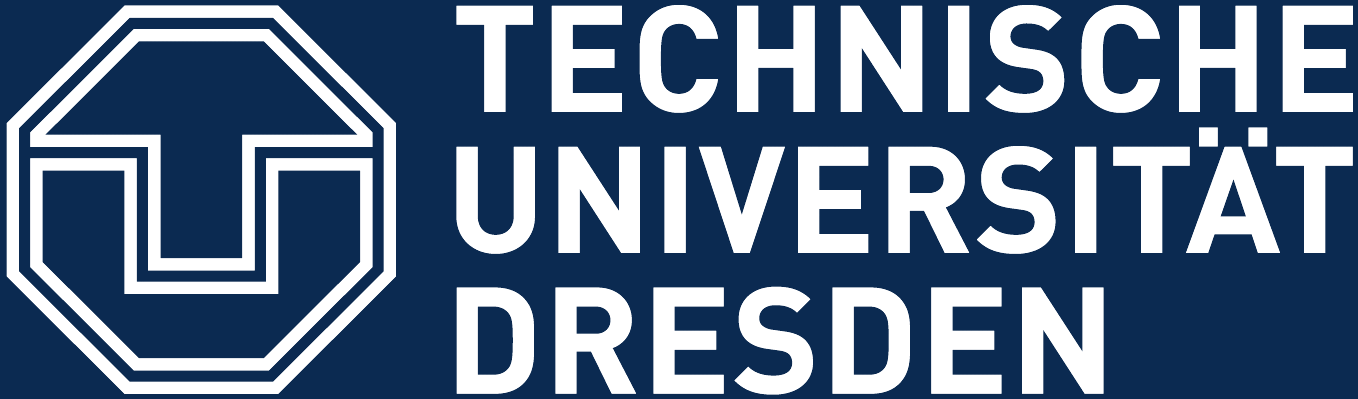 Fakultät Verkehrswissenschaften „Friedrich List“
Diplomarbeit
Thema der Arbeit
Text:

Textgröße so, dass bei Ausdruck auf A4 noch lesbar
Anordnung der Textbausteine und Grafiken variabel

Beschriftung und Quellenangabe bei Grafiken erforderlich (Nummerierung nicht erforderlich)

Das Plakat sollte beinhalten:	Einführung in das Thema, Vorgehensweise, wichtigste 		Erkenntnisse

Ausdruck auf DIN A0
Zeitraum: 


Praxispartner:
Name, Vorname:
Studiengang:

Prüfer und Betreuer:
Foto
 bitte nicht bíometrisch